Lesson 11Politics for cultural heritage management in a comparative approachFrom other words….
Aims and Topics
To consider the main relevant areas outside Europe and United States from the point of view of culture;
To examine the main characteristics of their cultural heritage;
To examine politics for cultural heritage management;
To examine the problem of «cultural interaction»
Colonialism, Independence, PostcolonialismA matter of definition and methodology
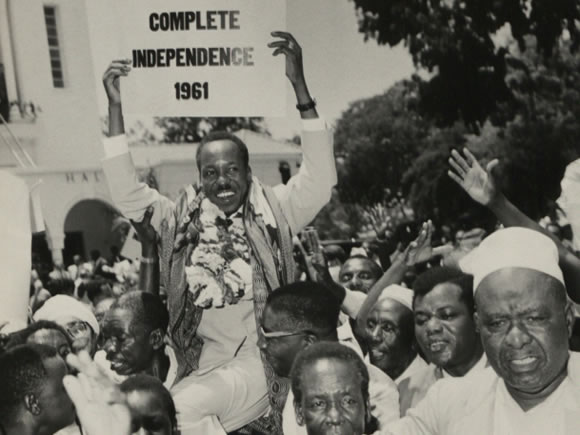 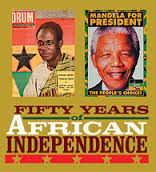 The Motherland and her colonial
Dependent offspring
(William-Adolphe Bougureau – 1883)
The «African Year»
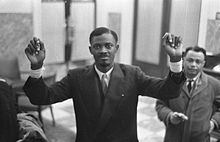 Patrice Lumumba in Brussels – March 1960
Definitions and MethodologyWhat is Postcolonialism?
From an epistemologic, moral and phisophical point of view, postcolonialism is the knowledge of the elements constituing the postcolonial identity of a decolonised country, deriving from two issues:
The coloniser’s generation of knowledge about colonised people;
How the European culture and knowledge has been applied towards a colonised country.
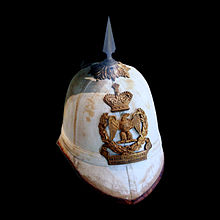 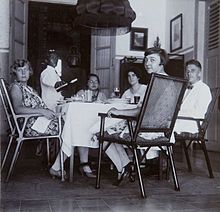 The pith helmet
Dutch family in Java - 1927
Postcolonial Identity
A postcolonial identity can be defined as the identity developed by a colonised country through the cultural interactions among types of identity and social relations; and the racism inherent to the structure of a colonial society.
Postcolonial literature develops the identity of colonised countries from the perspective of subaltern colonial subjects;
Postcolonial literature is an analysis destabilizing the knowledge built by the coloners, opening a space for subaltern subjects to speak for themselves, re-balancing the us-and-them relationship of power.
Voices of postcolonialism
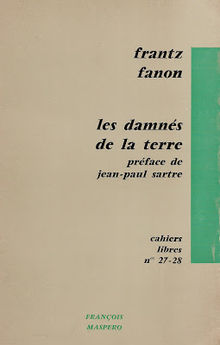 Frantz Fanon
(1925 – 1961)
Voices of postcolonialism
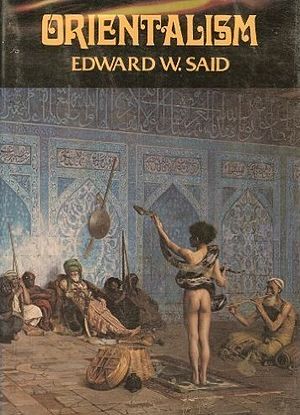 Edward Said 
(1935 – 2003)
Voices of postcolonialism
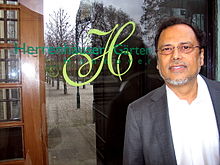 Gayatri Chakravarti Spivak
(1942 - )
Dipesh Chakrabarty
(1948 -)
Independent countries in a global world
Questions and problems…
What is cultural and natural heritage of former colonial countries? Let’s try to define cultural heritage of these countries from the point of view of definition and classification;
What kind of system was applied to manage cultural heritage during the colonial regime?
What was cultural and natural heritage of colonial countries in the opinion of the colonisers? Integration or marginalization?
How was the system adapted to the new situations of the colonies?
After the independence: new identity or continuity?
Reciprocal influences between motherland and colonies
Under the colonial regimeTwo examples
The first element to be observed is the great influence of «English style»
and in particular of «Victorian Style» in Indian life, especially among 
intellectuals and upper class;
In 1878 it is established the protection and conservation of 
«Indian Treasures», defined as everything conserved and recovered
on the Indian territory;
It defines two different roles:
collector: each governmental officer encharged to recollect Indian 
Treasures on the territory, at a provincial level;
2)owner: everyone having title on an object considered as part of 
Indian treasures
Under the colonial regimeTwo examples
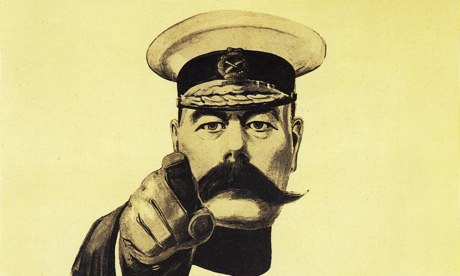 Law December 8, 1912
Introduced by the Minister for Public Works Ismail Sirry
«Rules for the exportation of ancient objects»
It imposed a requirement for an administrative permission
To export ancient objects but only egyptian, roman or greek.
Rules for the excavation of ancient objects also introduced in 1912
…Orientalism…
The French administration in Indochina
Law March 9 1900: protection of objects immovable for their nature or their use and have value from a historical or artistic point of view;
They were unalienable
The exportation was forbidden or it required an authorization given by the Governor
The same rules were applied to movable objects of public interest
After the independenceSome examples…
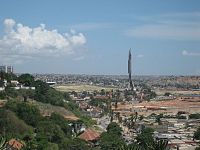 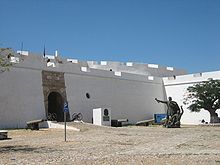 Quiçama National Park
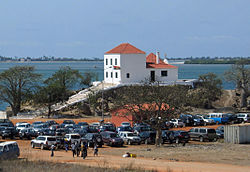 Fortress of Sao Miguel
National Museum of Slavery
Law October 8 1976
It introduces a Direction of Museums and a system of protection of every object considered relevant from the historical point of view;
The most relevant part is certainly the «Preamble»: «five centuries of colonialism, five centuries of fight, left deep signs on the Angolan people[…]But during these five centuries Angolan people worked, with its most relevant intellectuals, to build a national culture, popular, revolutionary, based on its history and the subjectivity of masses»
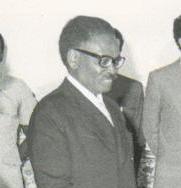 Agostinho Neto
After the independenceA different example
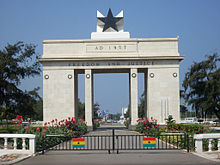 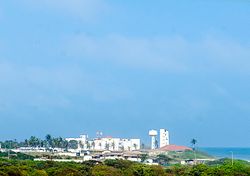 Cape Coast Castle
Osu Castle
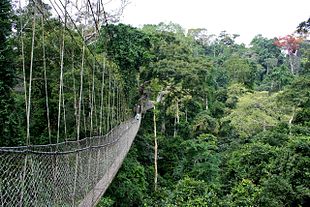 Bridge on the Ebony Trail –
Kakum National Park
The Museum Decree of 1969
It established a complex system of organization and management of Museums and discoveries, entrusted to the State;
It established some rules and limits to exportation, requiring authorization given by the State;
The Preamble defined the law «In pursuance of the Proclamtion entitled Proclamation for the Constitution of a National Liberation Council for the administration of Ghana and for other matters connected therewith
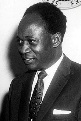 Kwame Nkrumah
National identities and continental identityThe Cultural Charter of Africa - 1976
The Preamble
Each community is regulated by rules based on language, fashions, styles, expressions of identity;
each culture derives from the people and it’s duty of Organization of African Unity to einforce the relationship of African people with its cultural heritage;
Each people has the right to organize its cultural life along its political, economic, social, philosophical, spiritual ideas;
Colonial regimes worked towards the aim of building a false history, fighting african values, substituing african languages with colonial countries’ languages
Aims and purposes
To eliminate conditions which forbidd the development of African people;
To restore, develope, promote, african cultural heritage;
To adfirm dignity of African man and the popular basis of his culture;
To eliminate each condition of alienation or dominance;
To einforce cultural cooperation between African states
Continental and national identity
The Charter declares as duty the developpment of an African culture;
To this aim is devoted an action of development of national cultures in each state;
Special attention is given to oral traditions and language;
Programs of exchange and education are developed
Some examples of acts from…
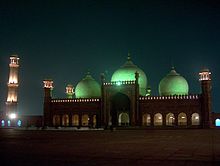 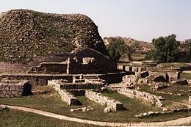 Lahore
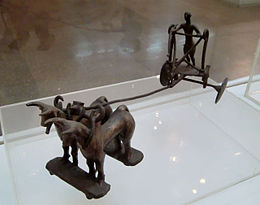 Taxila
Harappa - Punjab
The legislative development
Antiquities (export control) Act – 1947;
Amendment to the Ancient Monuments Preservation Act of 1904 – 1950;
Antiquities Act – 1975;
Archaeological excavation and exploration rules – 1978;
Karachi building and town planning regulations – 1979;
The Punjab special premises (preservation) – 1985;
The Sindh Cultural Heritage Preservation Act - 1994
The example of India
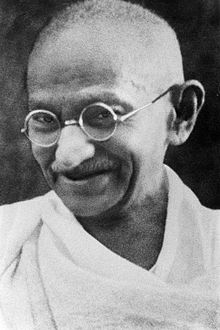 Some elements of legislative development
The Ancient Monuments and Archaeological Sites and Remains Act – 1958
The Antiquities and Art Treasures Act – 1972
Antiquities and Art Treasures Rules – 1973
Archaeological Survey of India - 1978
Intangible Cultural Heritage
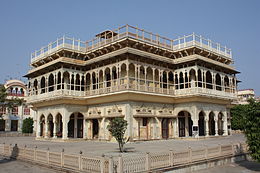 The Golden Temple
Jaipur Palace
A matter of cultural influences
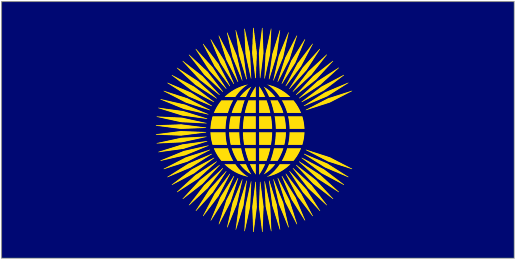 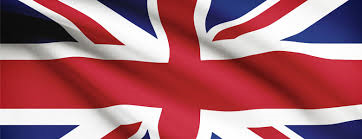 Legacy of the British Empire
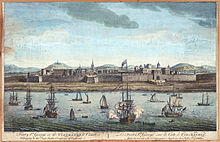 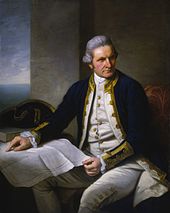 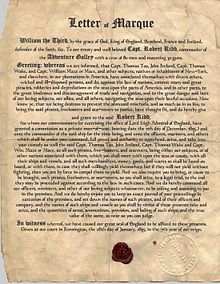 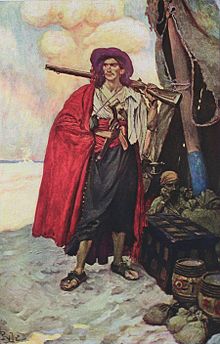 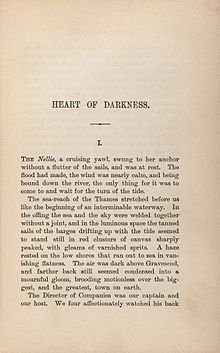 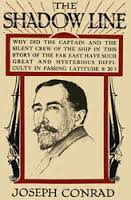 Joseph Conrad
Heart of Darkness (1899)
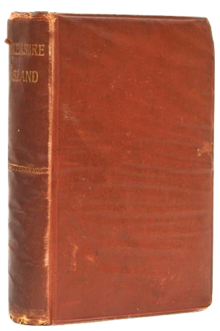 Robert Louis Stevenson
(1850 – 1894)
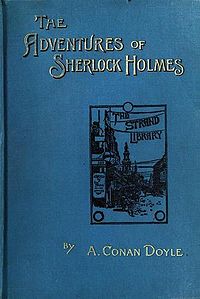 Arthur Conan Doyle
(1859 – 1930)
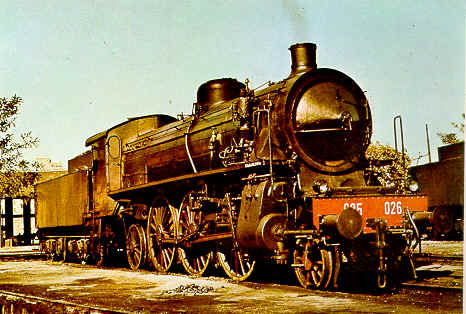 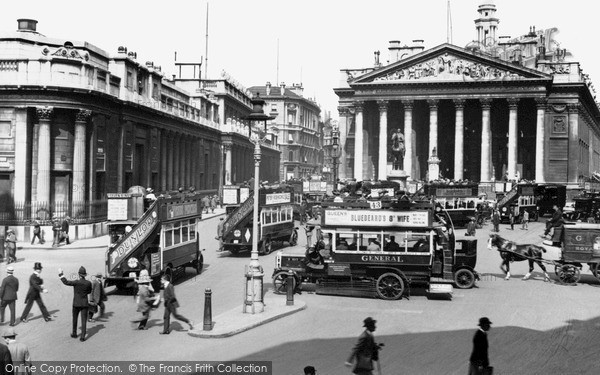 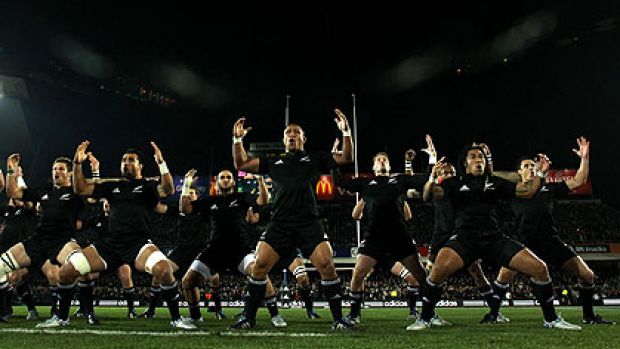 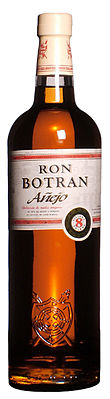 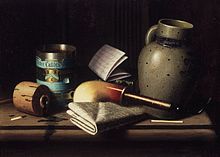